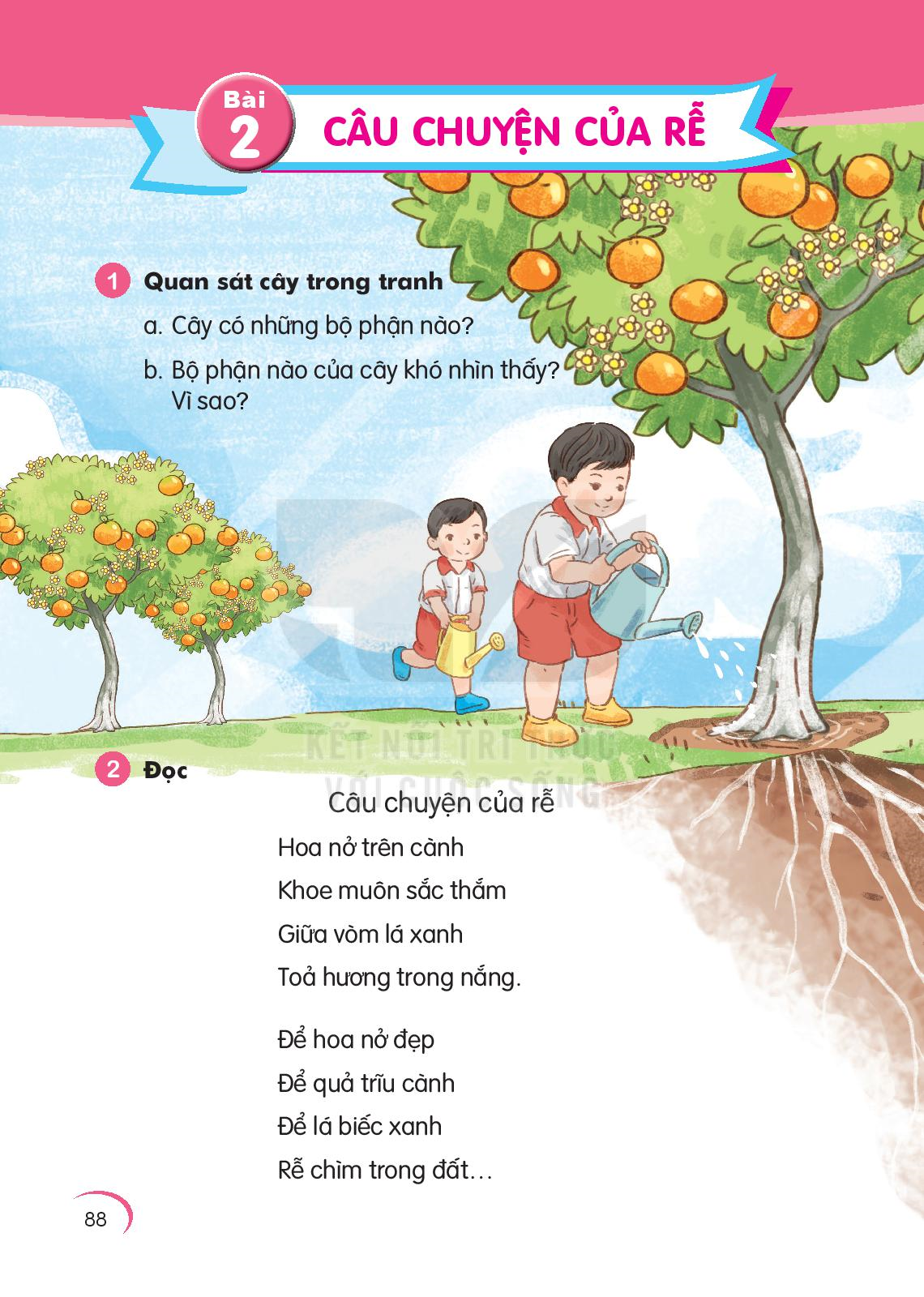 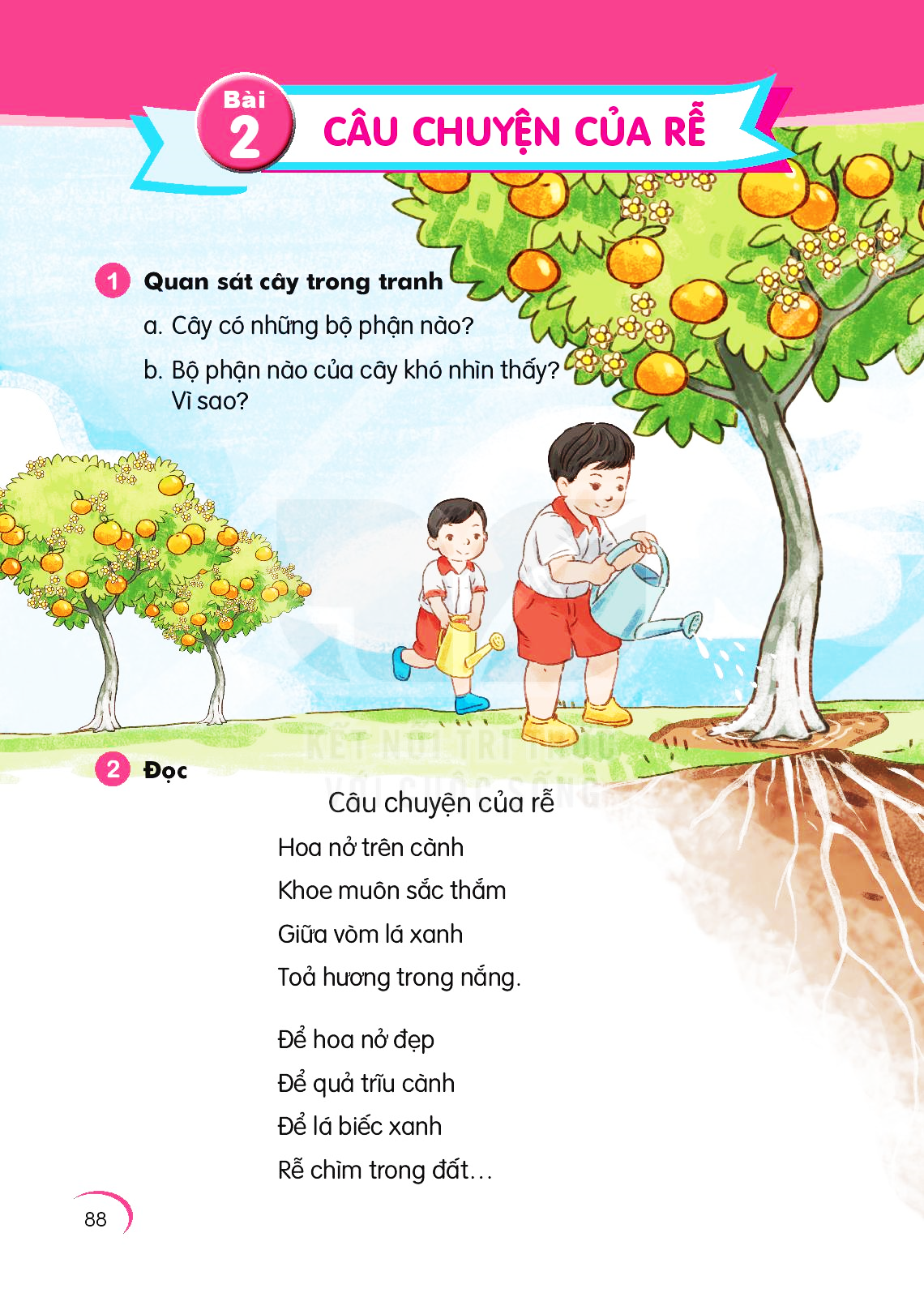 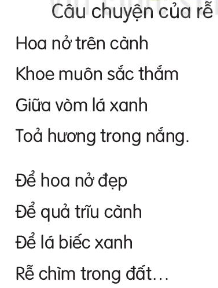 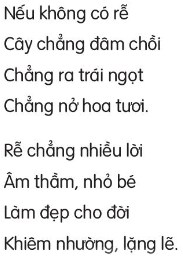 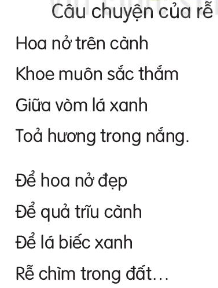 1
3
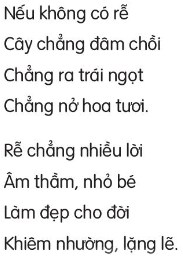 2
4
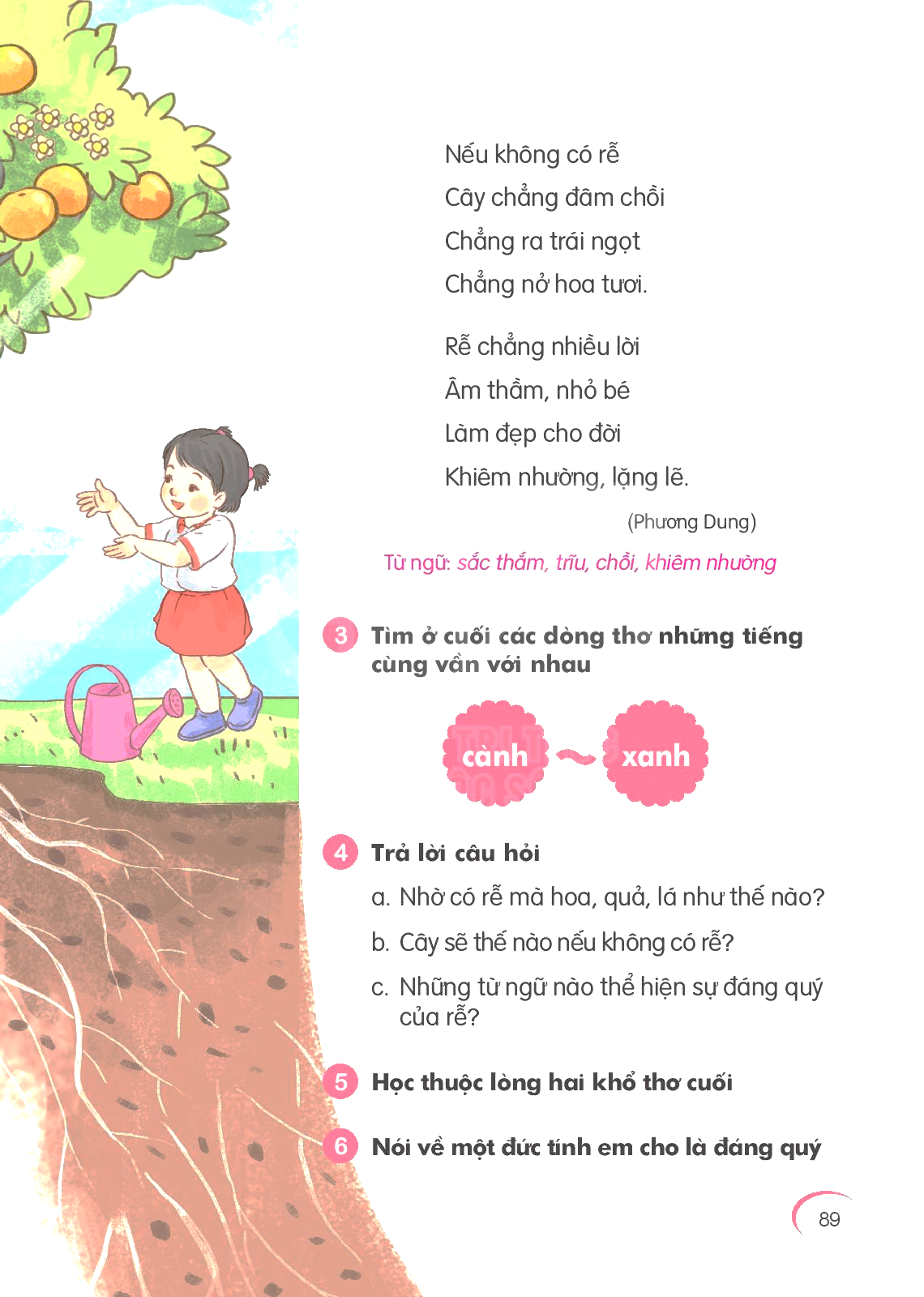 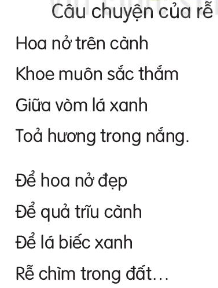 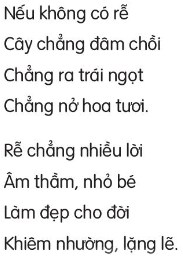 cµnh   –   xanh
lêi   –   ®êi
bÐ   –   lÏ
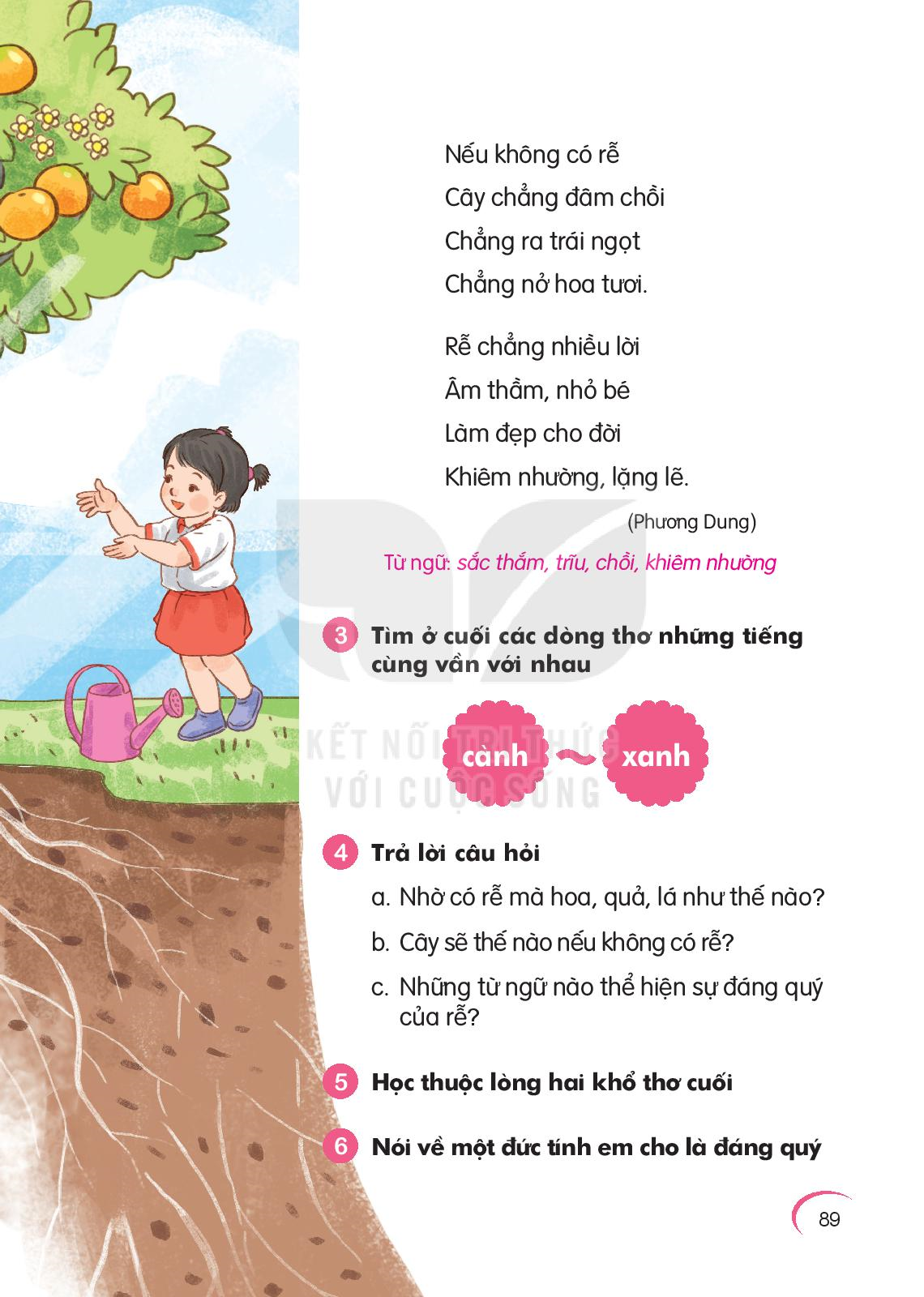 a. Nhê cã rÔ mµ hoa, qu¶, l¸ nh­ thÕ nµo ?
- RÔ ch×m trong ®Êt ®Ó cho hoa në ®Ñp, qu¶ trÜu cµnh, l¸ biÕc xanh.
b. C©y sÏ thÕ nµo nÕu kh«ng cã rÔ ?
- NÕu kh«ng cã rÔ th× c©y ch¼ng ®©m chåi, ch¼ng ra tr¸i ngät, ch¼ng në hoa t­¬i.
c. Nh÷ng tõ ng÷ nµo thÓ hiÖn sù ®¸ng quý cña rÔ ?
- Nh÷ng tõ ng÷ thÓ hiÖn sù ®¸ng quý cña rÔ lµ : khiªm nh­êng, lÆng lÏ.
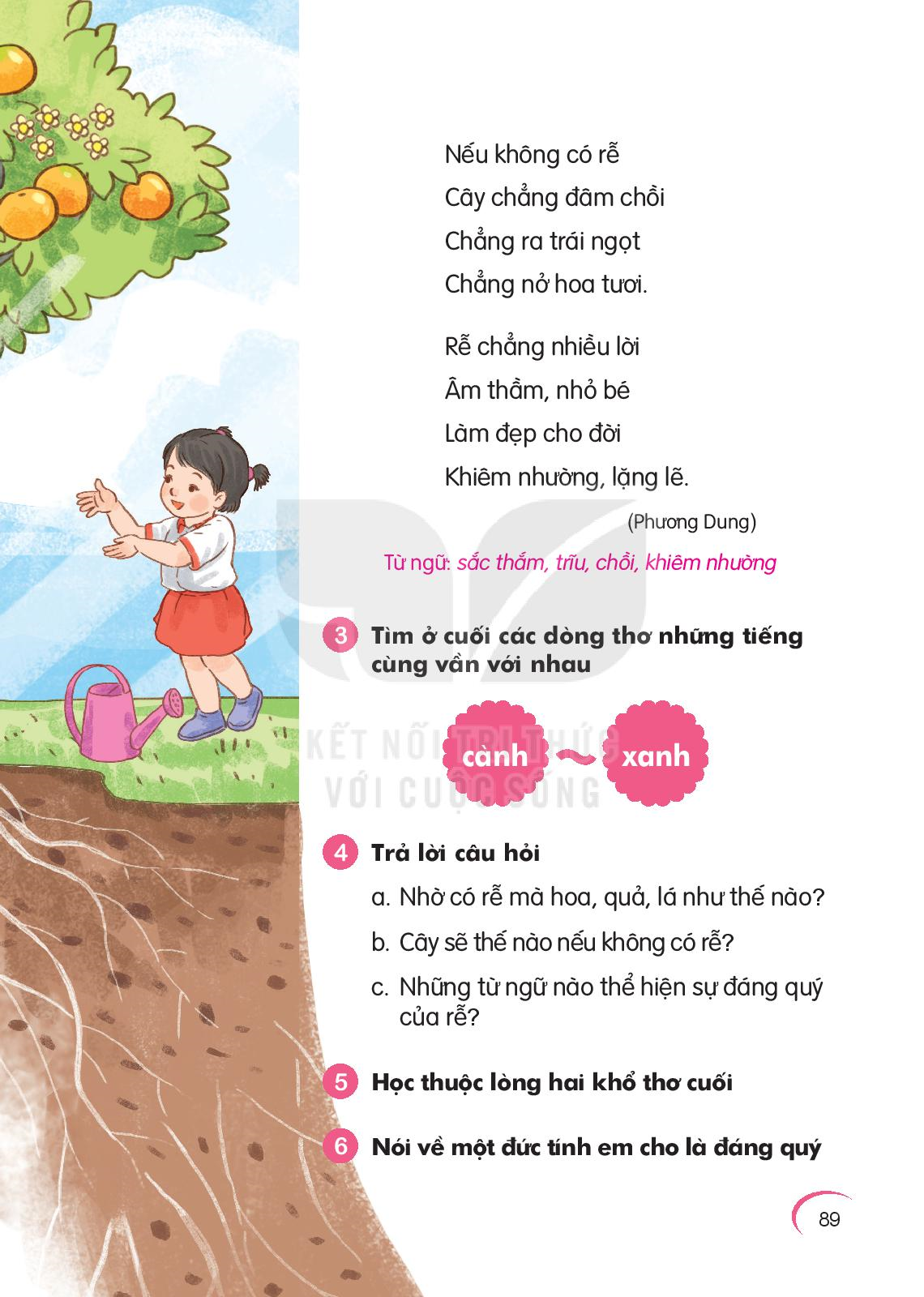